Очумелые ручки
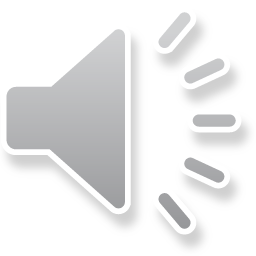 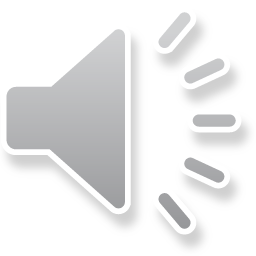 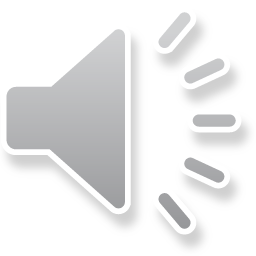 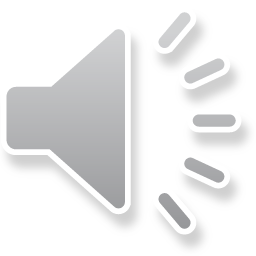 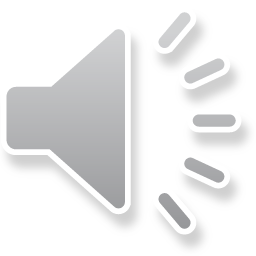 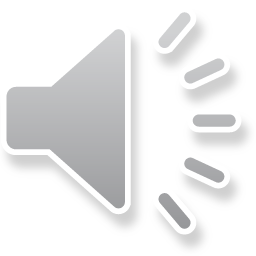 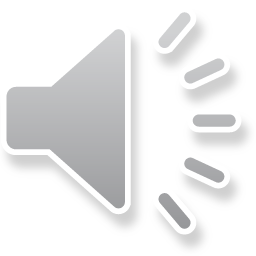 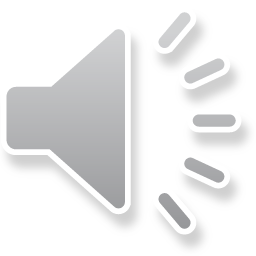 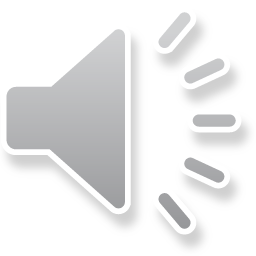 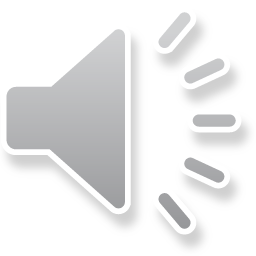 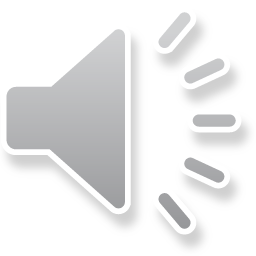 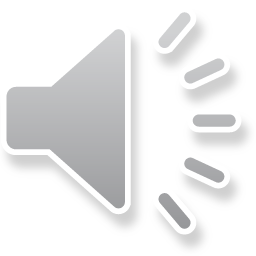 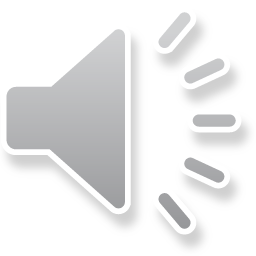 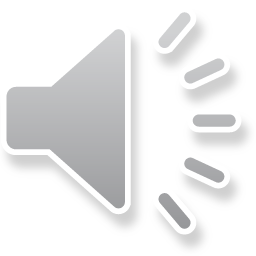